Warm Season Mesoscale Convective Processes: A Tribute to Lance Bosart
Richard H. Johnson
Colorado State University
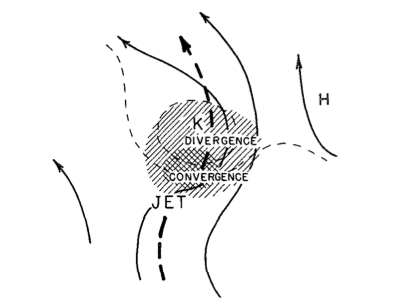 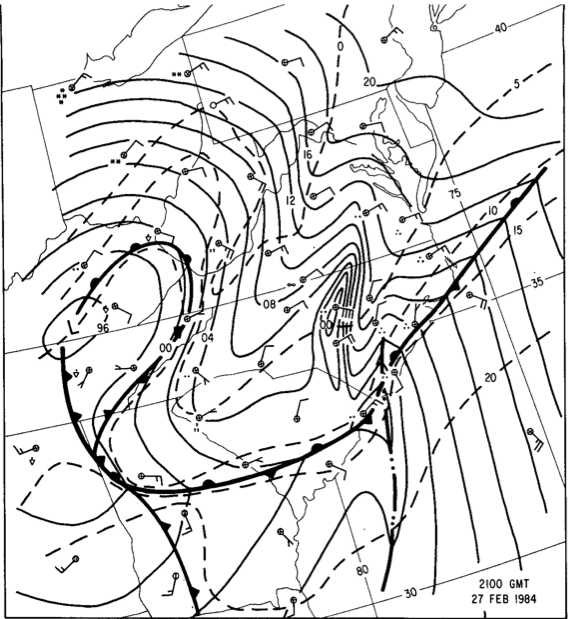 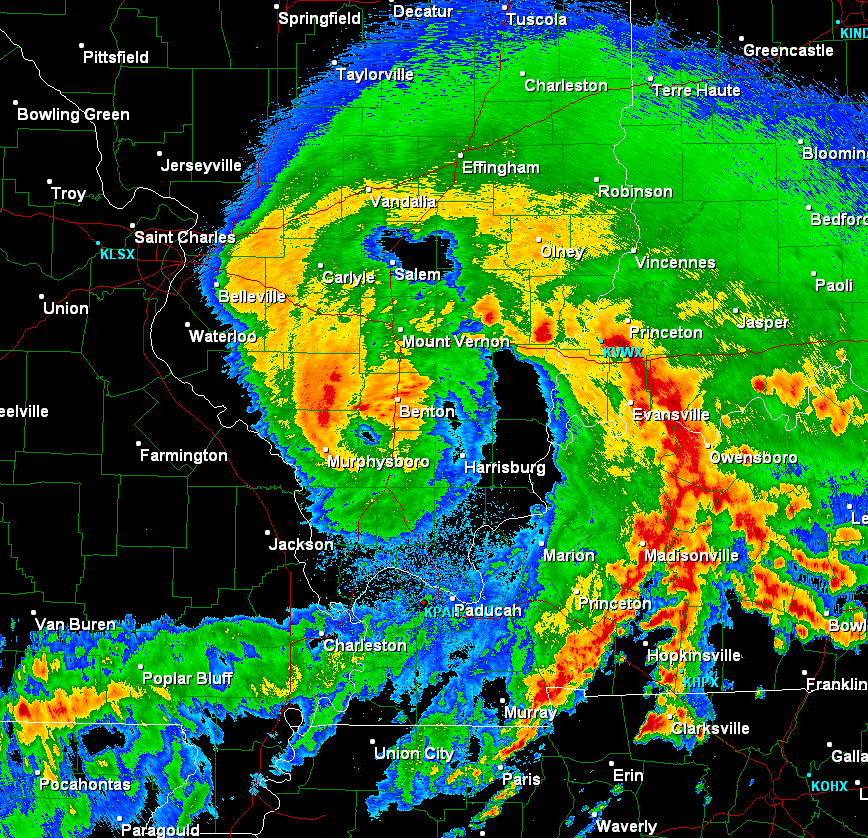 Bosart and Sanders (1981)
JOHNSTOWN FLOOD
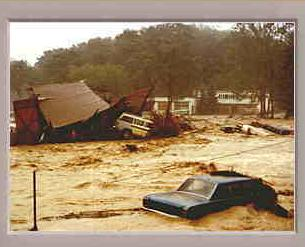 Bosart and Seimon (1988)
Weisman, Evans, Bosart (2013)
Lance Bosart Symposium, AMS Annual Meeting, Seattle, 25-26 January 2017
Lance’s Endless Pursuit of Mesoscale Convective Processes
Mesoscale aspects of tropical cyclones
Extreme rainfall events
Diurnal cycle of rainfall
Mesoscale convective systems
Derechos
MCVs
Dryline convection
Tornadic thunderstorms
Monsoon (SW U.S.) precipitation systems
High-amplitude internal gravity waves, coupling with convection
Lance’s Endless Pursuit of Mesoscale Convective Processes
Mesoscale aspects of tropical cyclones
Extreme rainfall events
Diurnal cycle of rainfall
Mesoscale convective systems
Derechos
MCVs
Dryline convection
Tornadic thunderstorms
Monsoon (SW U.S.) precipitation systems
High-amplitude internal gravity waves, coupling with convection
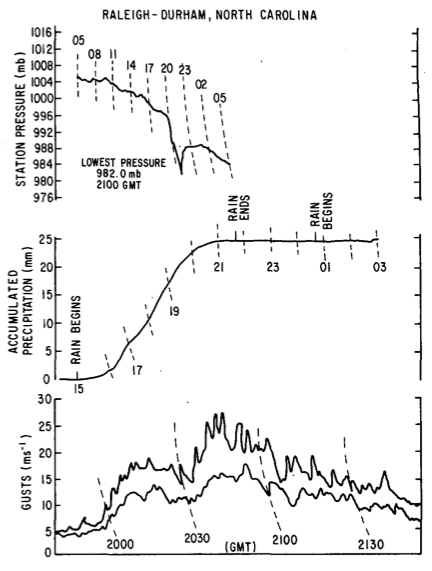 RALEIGH-DURHAM, NC
Bosart and Seimon (1988, MWR)

“A Case Study of an Unusually Intense Atmospheric Gravity Wave”
14 mb fall in 40 min
27-28 February 1984
Occurred as rain ceased
Easterly wind gusts > 25 m s-1
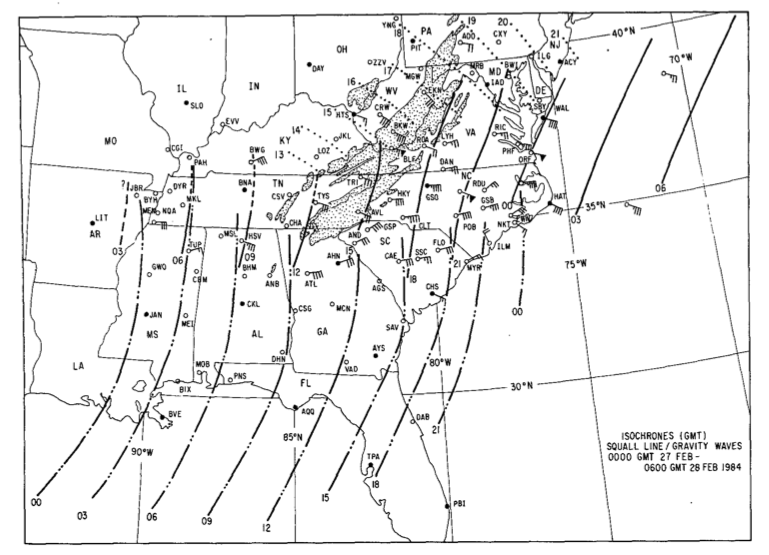 Gravity waves first detected in wake depression to rear of a squall line
Gravity wave isochrones
Strong easterly gusts
Squall line isochrones
[Speaker Notes: Stippling is terrain above 600 m]
Surface pressure analysis
2100 UTC
27 February 1984
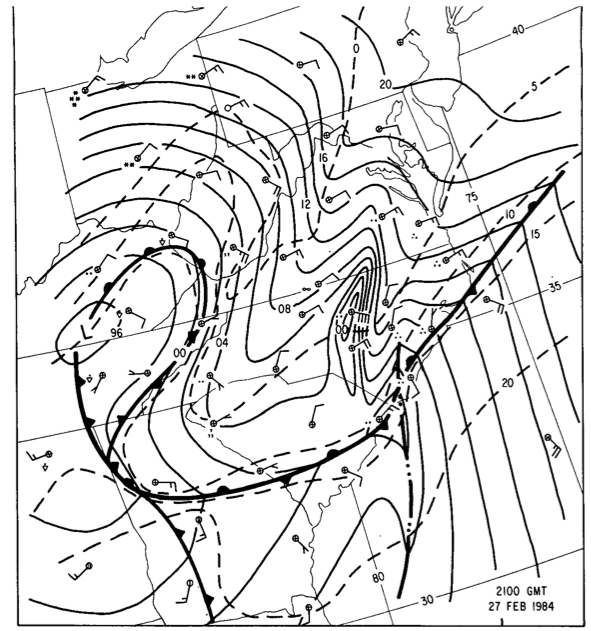 Strong cross-isobar easterly flow in wake low
Fujita (1955)
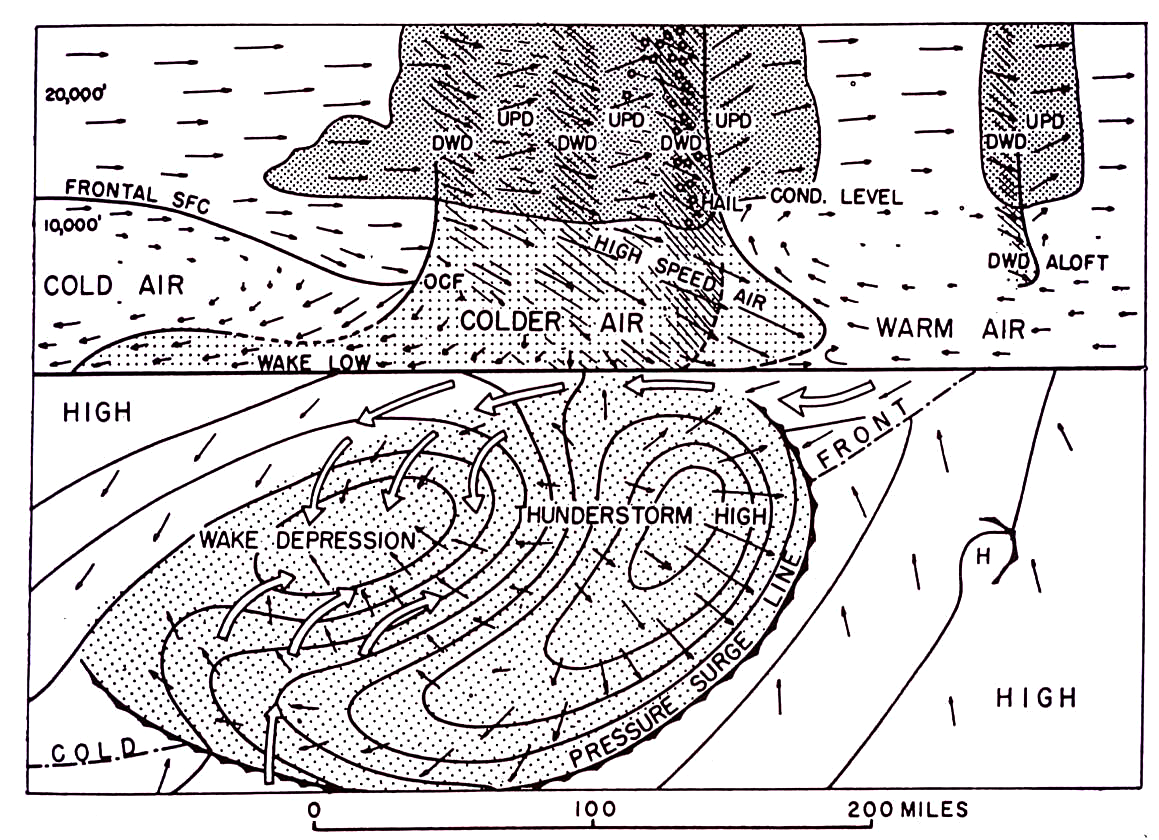 Similar isobar pattern
Fujita (1963)
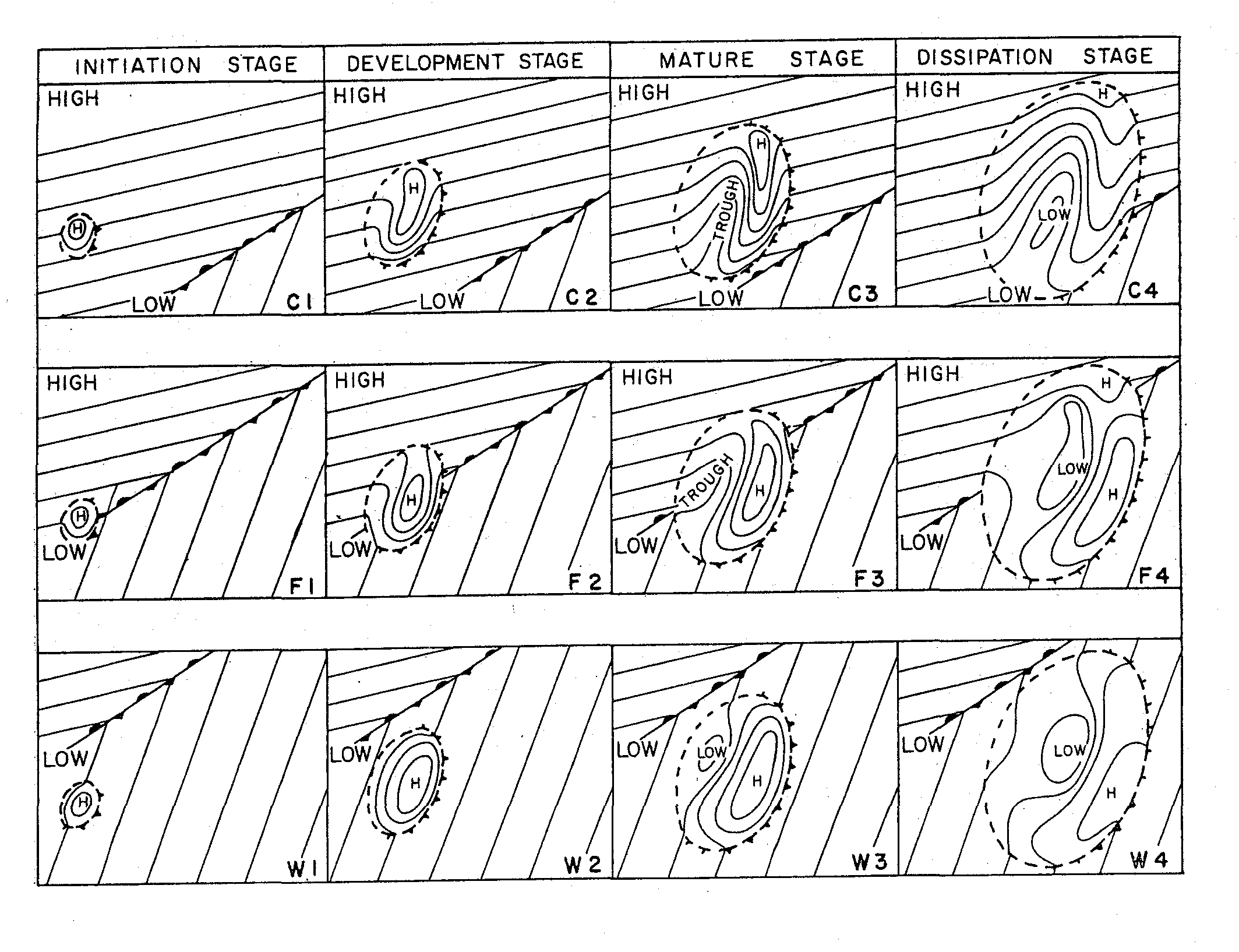 In cold air
Along front
In warm sector
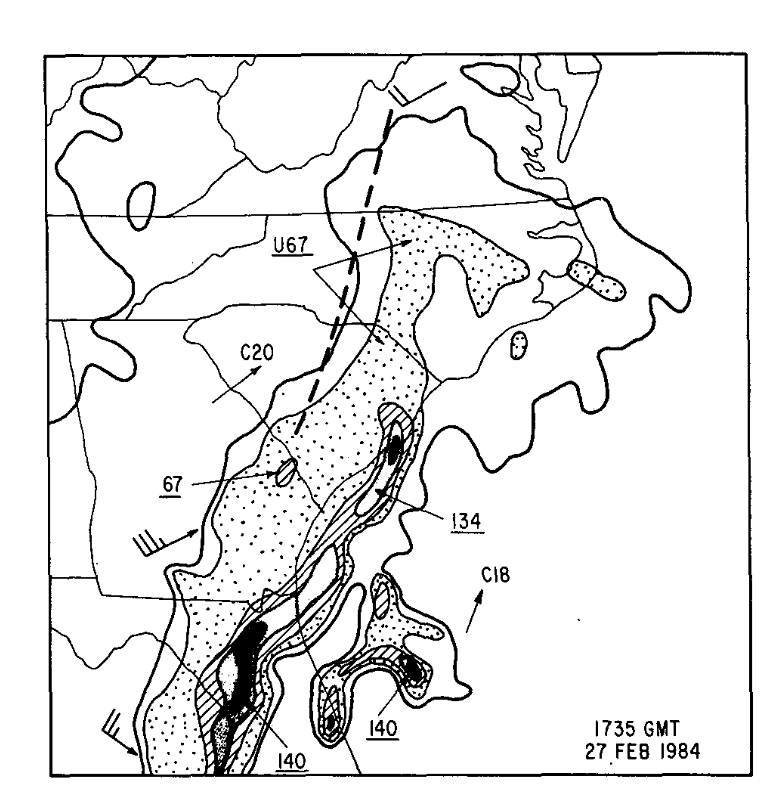 Gravity wave
Radar Reflectivity 
1735 UTC
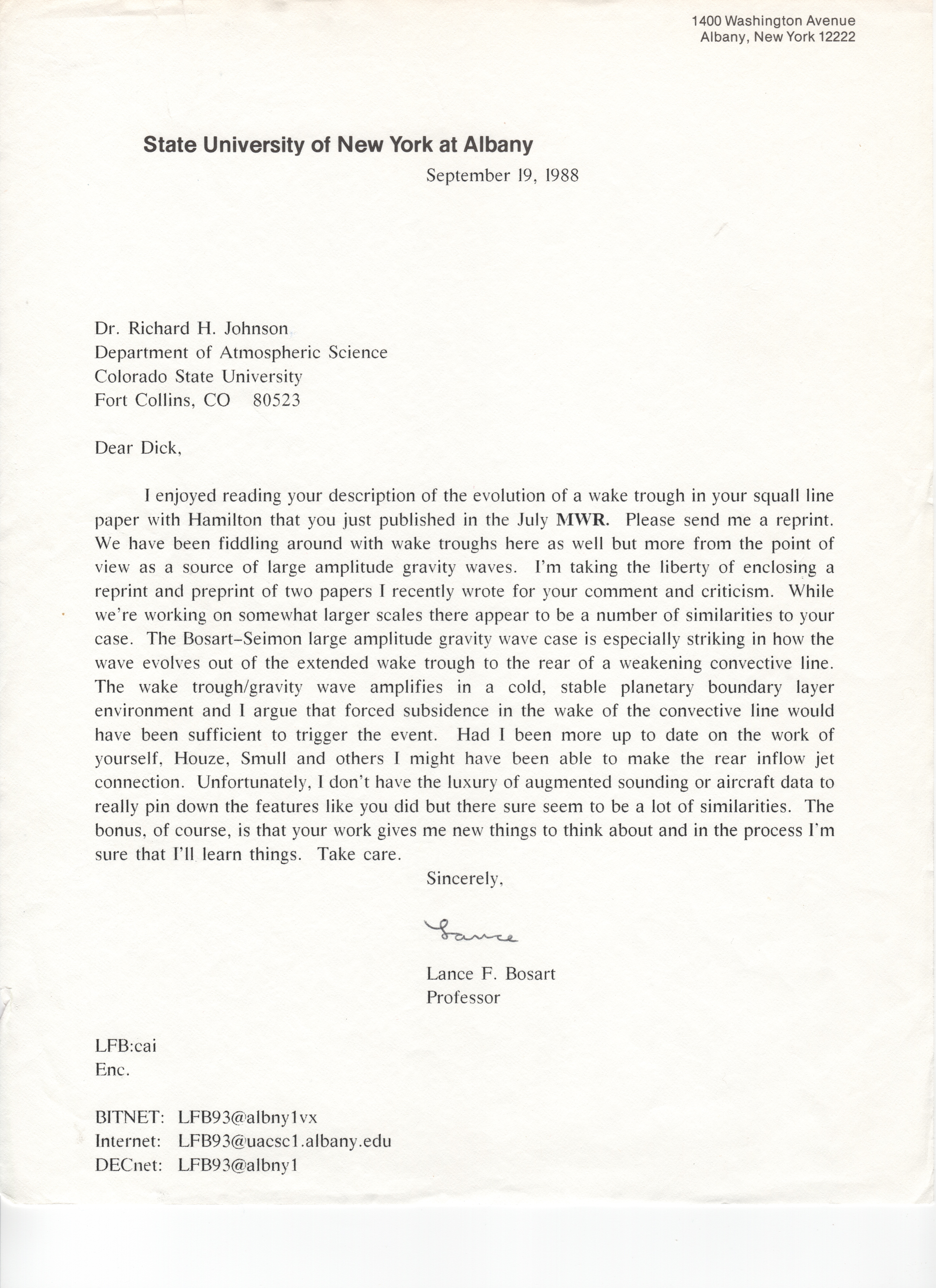 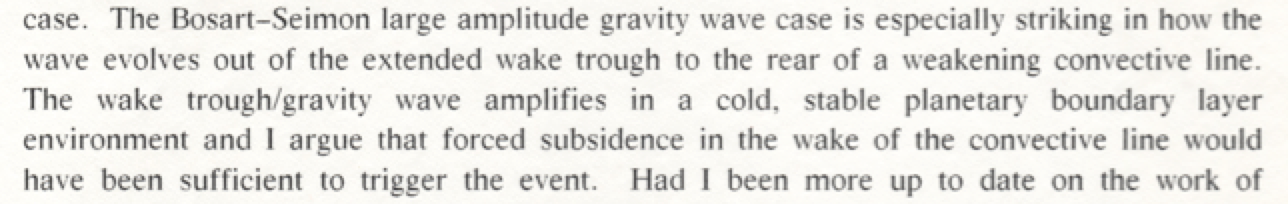 Wake low linked to stratiform region
Observed to follow northward shift of stratiform region as convective systems evolve from “symmetric” to “asymmetric”
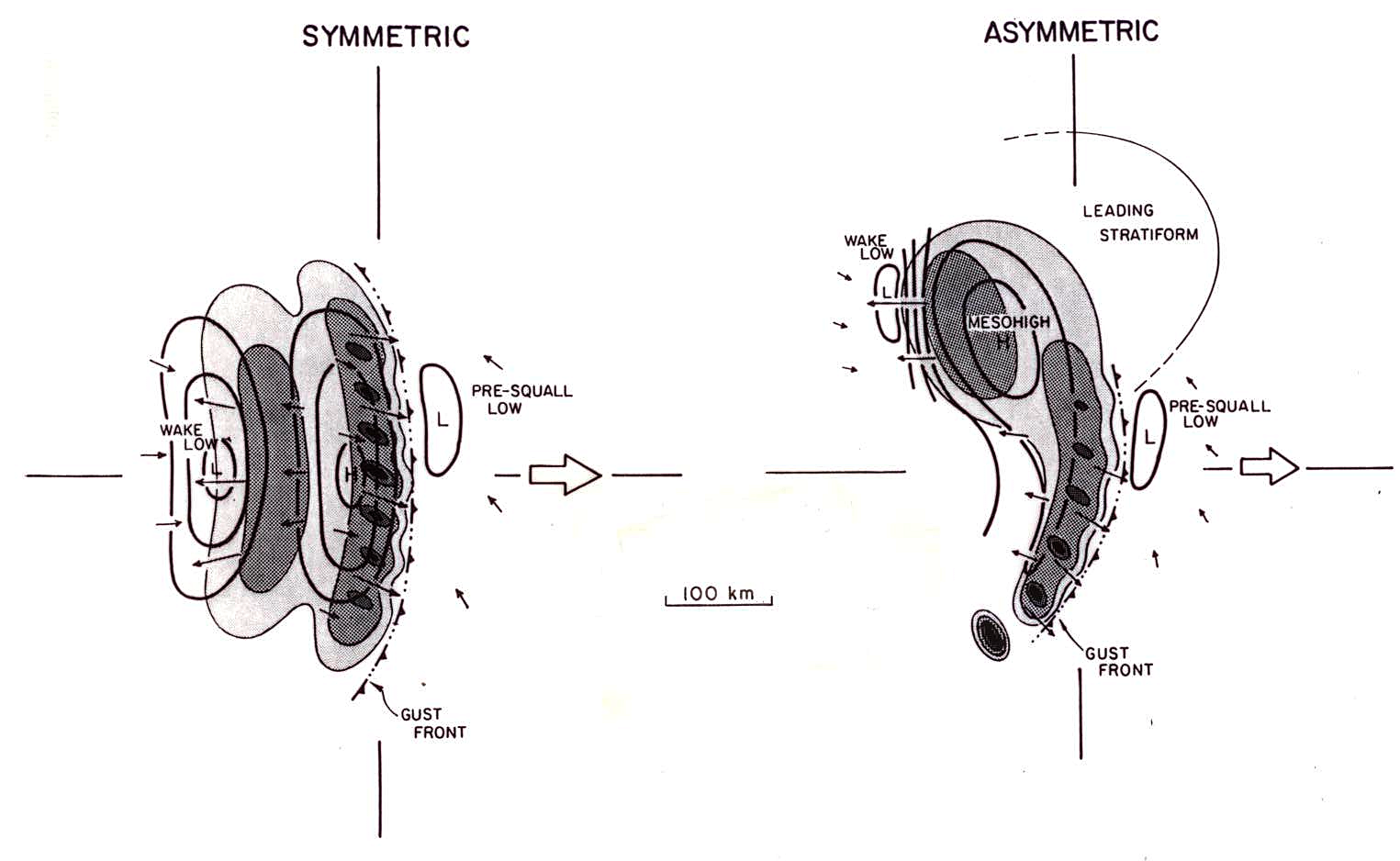 (Loehrer and Johnson 1995;
based on 16 OK PRE-STORM MCSs)
[Symmetric/asymmetric structures adapted from Houze et al. 1990]
Summary of 27 February 1984 Event
Initiated by geostrophic adjustment in strong upper-level trough/ridge system (Uccelliini and Koch 1987)
Gravity wave organized and intensified within wake low to rear of squall line
Environment supported wave ducting
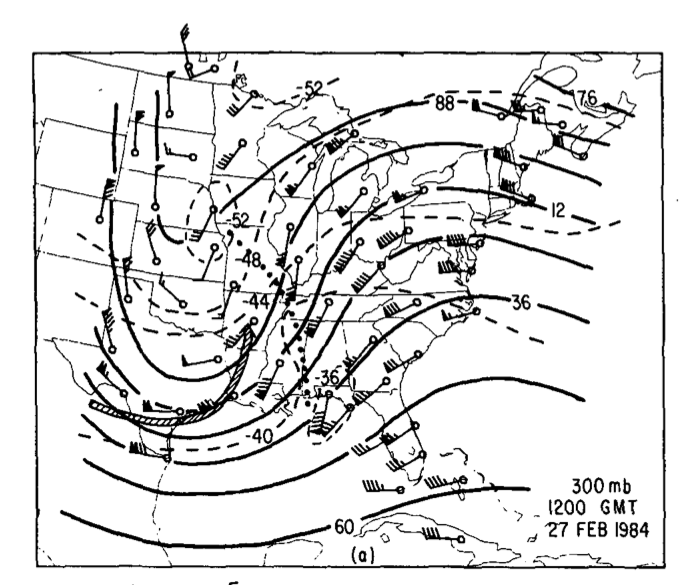 What about high-amplitude events?
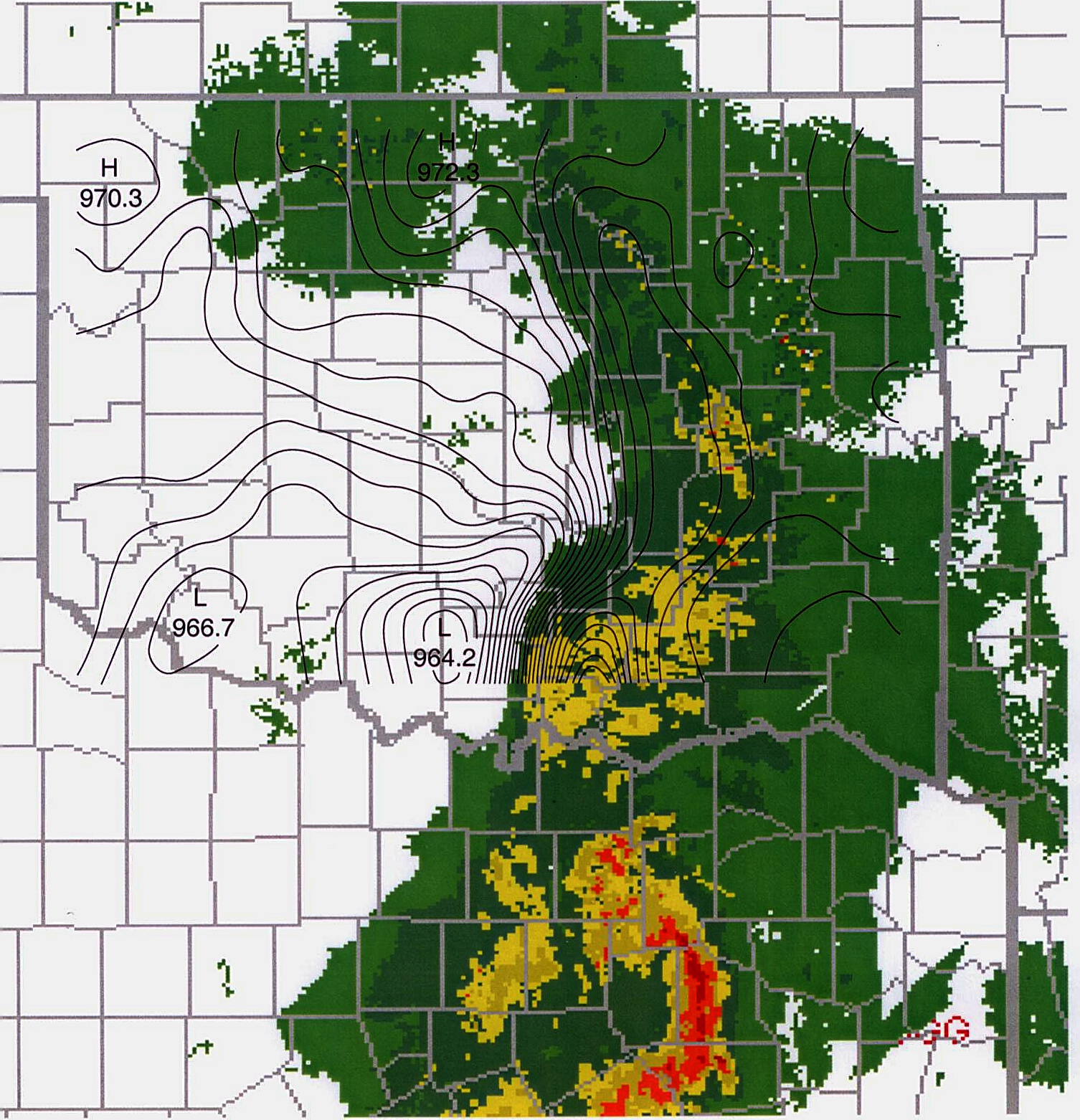 Dallas-Fort Worth “Mayfest” Hailstorm/Bow Echo, Intense Wake Low
6 May 1995
WAKE LOW
H
~13 hPa
Texas’s worst hailstorm; 20 deaths; > $1B damage
00 UTC 
6 May 1995
BOW ECHO
★
DALLAS
(Johnson 2001, BAMS)
250 hPa
Unbalanced flow, jet streak propagating toward ridge axis (Uccellini and Koch 1987)
Squall line
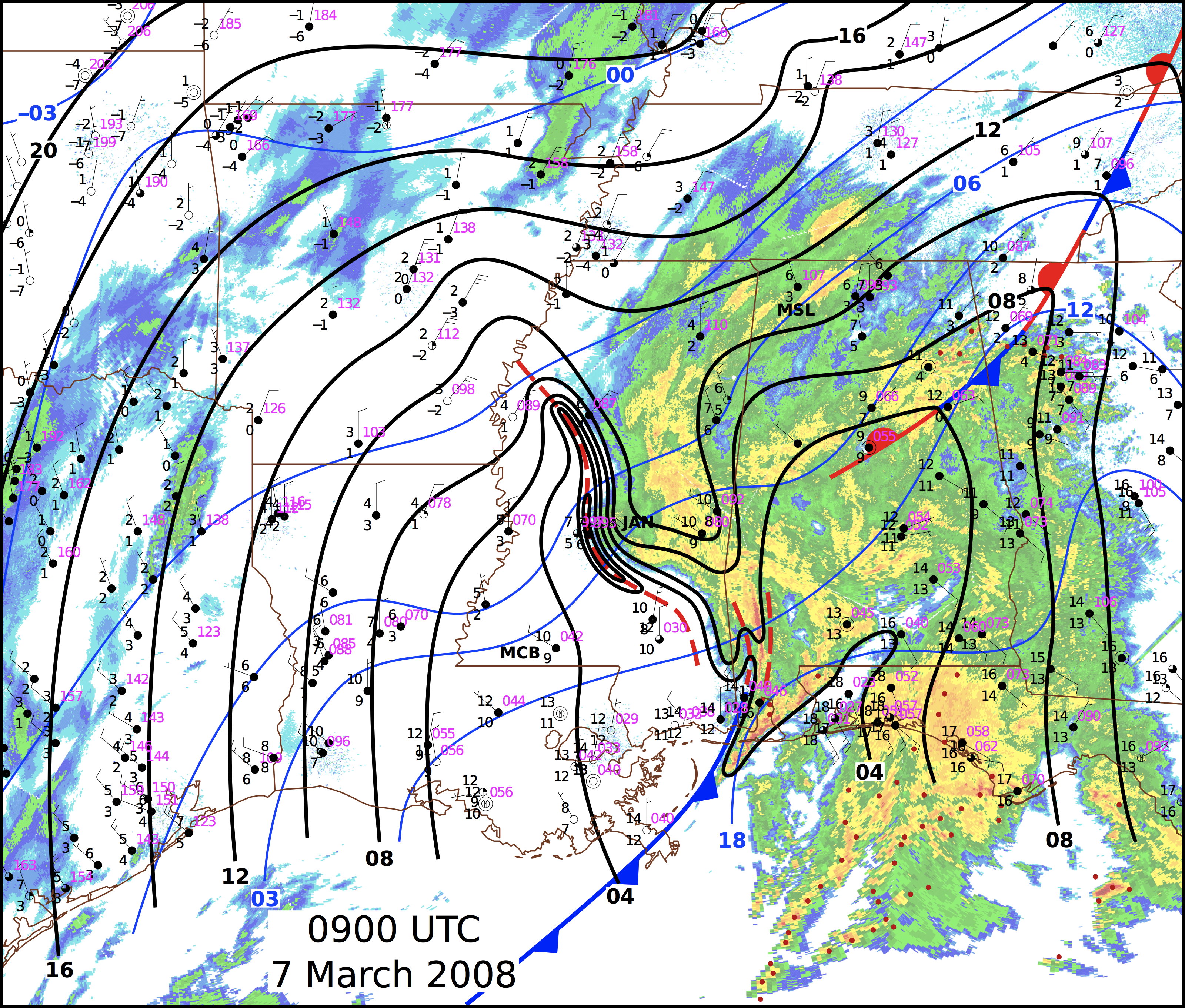 Ruppert and Bosart (2014)
Surface pressure falls > 10 hPa, including 6.7 hPa in 10 min!
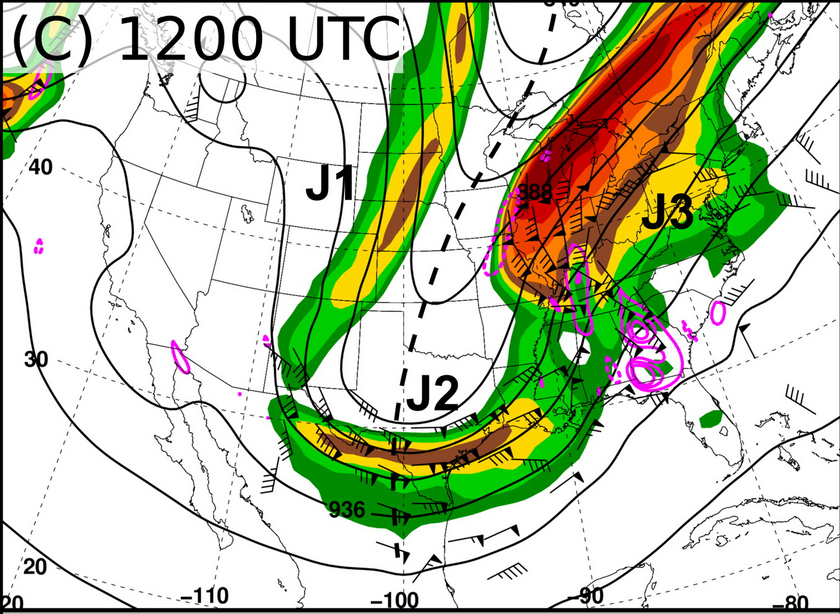 Ruppert and Bosart (2014)
300 hPa Ageostrophic Wind, Divergence
DIV
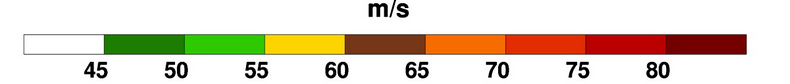 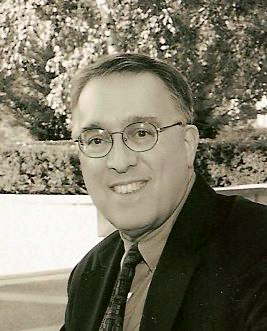 Probably no one in our field has initiated and completed more studies of meteorological phenomena simply based on routinely observing the weather
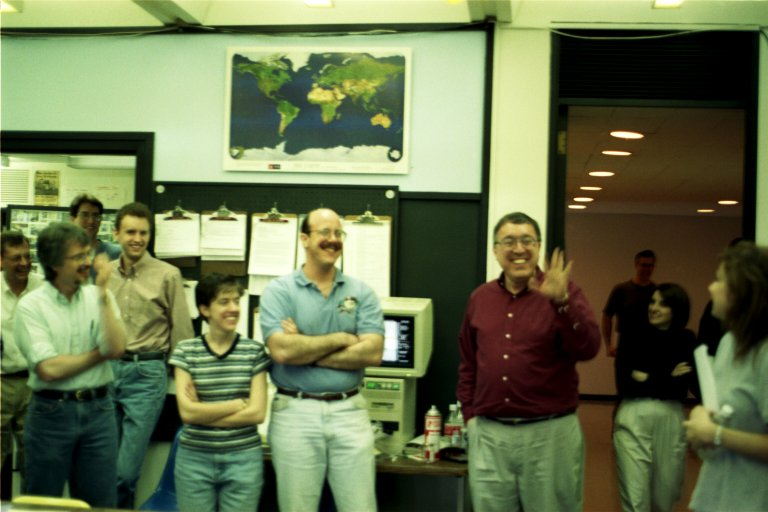 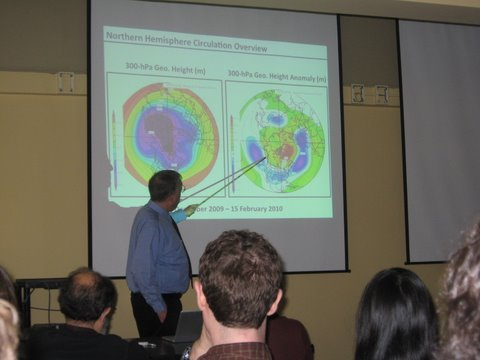 END
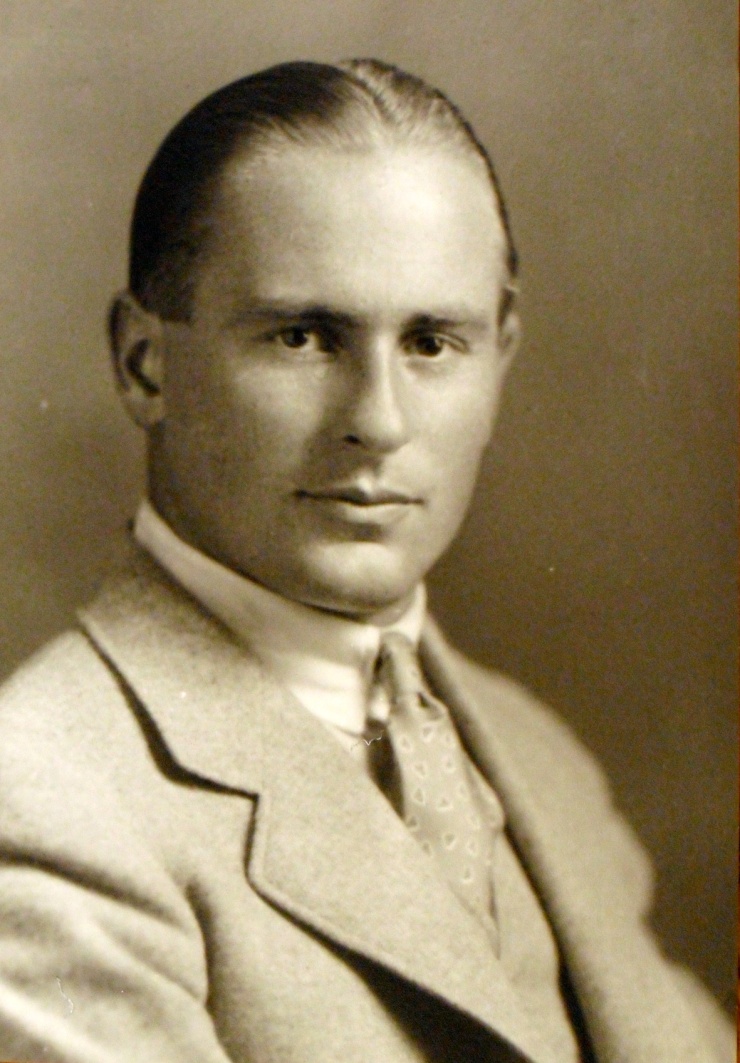 Abbreviated Family Trees
Willett (1929)
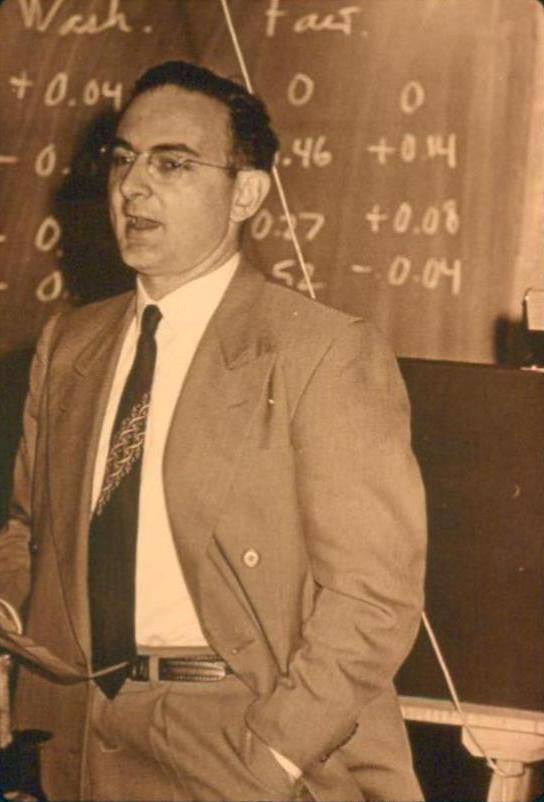 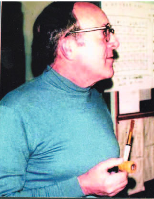 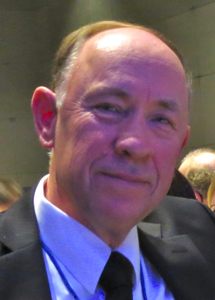 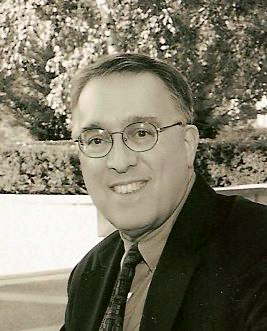 Sanders, MIT (1954)
Reed, MIT   (1949)
Johnson, UW (1975)
Bosart, MIT (1969)
“Though synoptic meteorology was always my primary interest, I wrote my ScD thesis under Willett on the seemingly exotic subject " The Effect of Atmospheric Motions on Ozone Distribution and Variations," motivated largely by what I understood as an unwritten rule that mainline synoptic meteorology was not a suitable area for an MIT doctoral dissertation. The rule, if ever such existed, was broken a few years later by my early collaborator Fred Sanders.”
-- R. Reed, 2001
Reed and Sanders
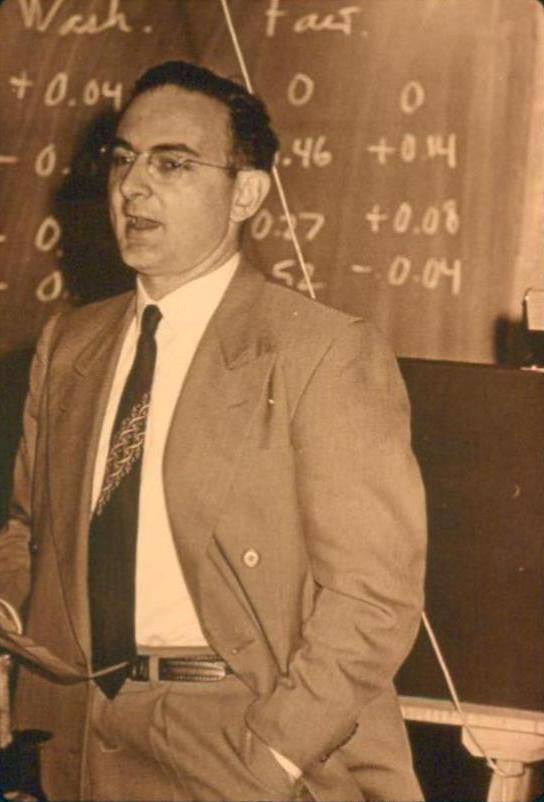 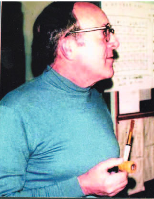 Sanders, MIT (1954)
Reed, MIT   (1949)
“Fred and I were kindred spirits who fed each other's discontent with what we regarded as the nearly blind acceptance by many meteorologists of the model of cyclone development advocated by the Norwegian School.”
-- R. Reed, 2001
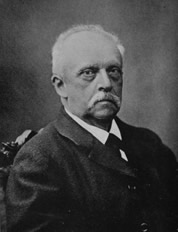 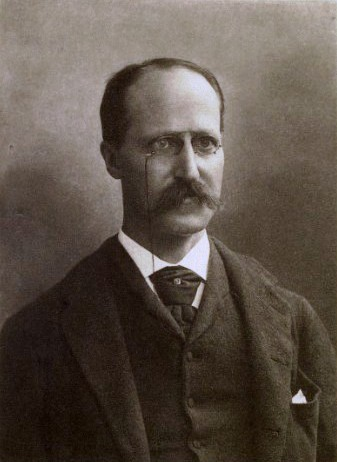 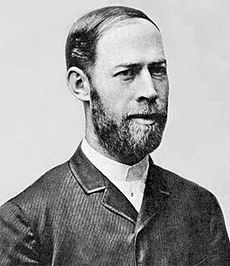 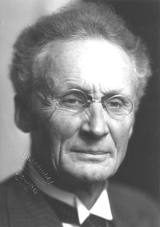 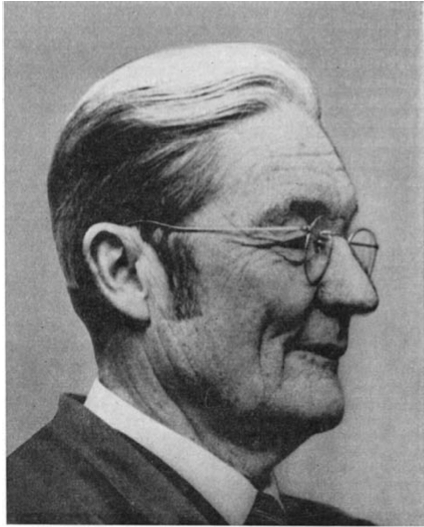 Von Helmholtz (1843)
Rowland (1870)
Hertz (1880)
Bergeron (1916)
Bjerknes (1892)
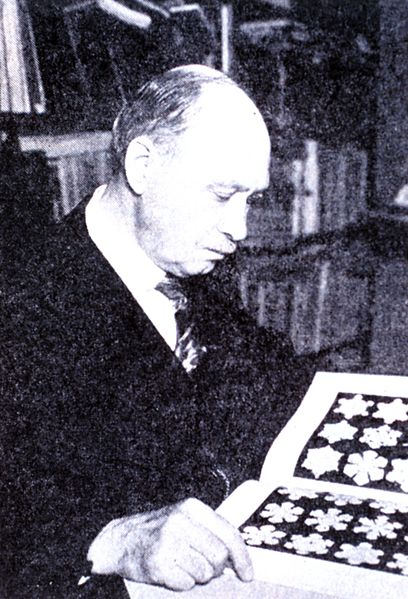 Humphreys (1897)
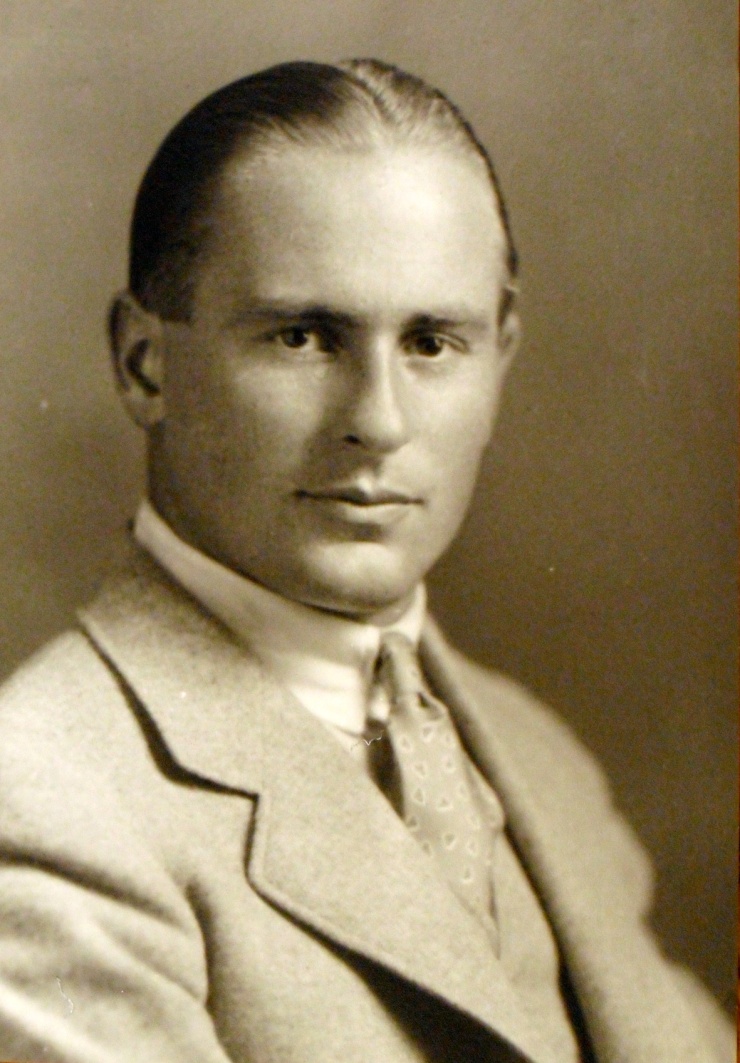 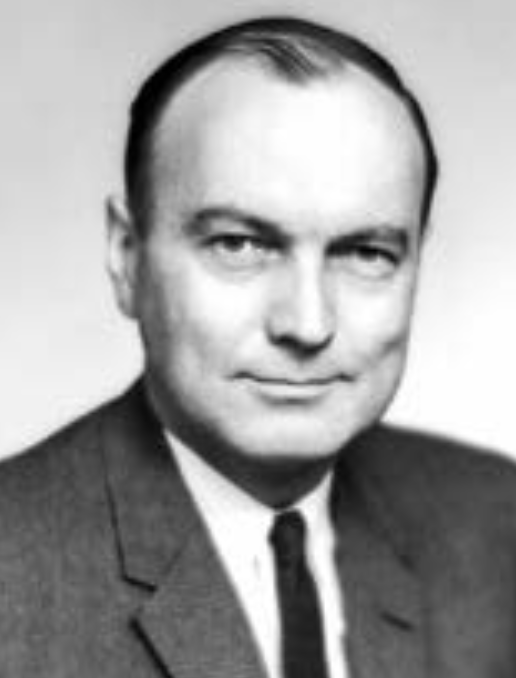 Willett (1929)
Pettersen (1933)
Family trees courtesy Bob Hart, FSU
Malone (1946)
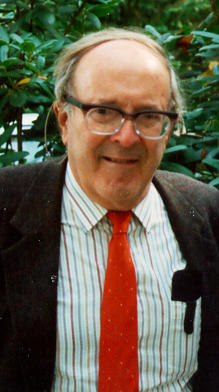 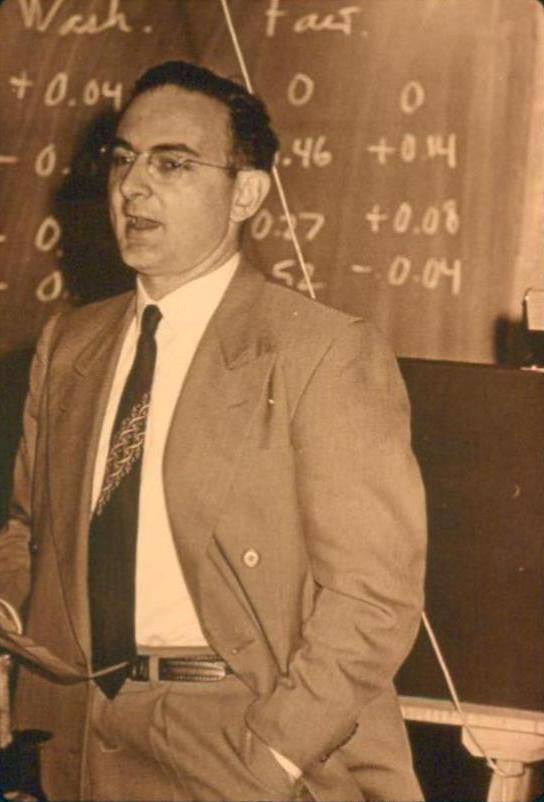 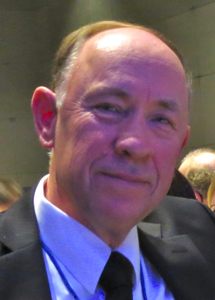 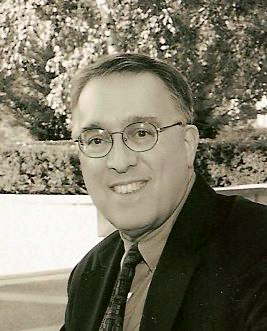 Sanders (1954)
Reed (1949)
Bosart (1969)
Johnson (1975)
Early Observations of Squall Lines
Humphreys, W.J., 1914: The thunderstorm and its phenomena.  Mon. Wea. Rev., 42, 348-380.
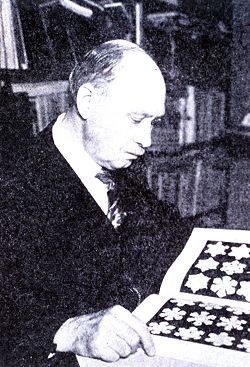 30 July 1913 Wash. DC “thunderstorm”; gusts to 70 mph; 2’’ rain; 6-mb pressure jump
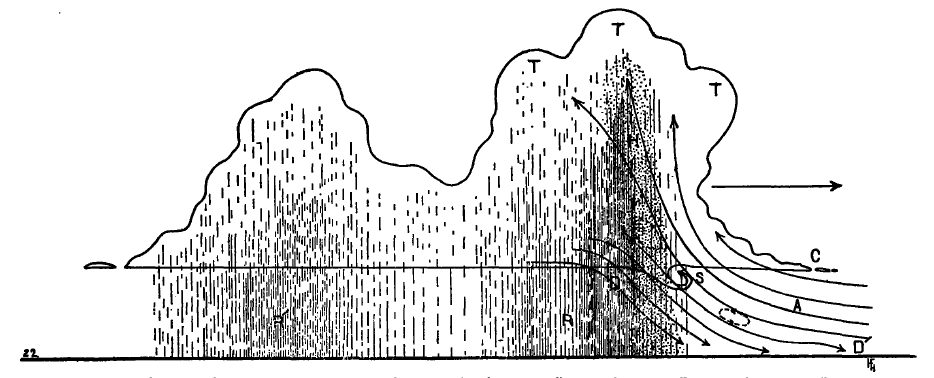 William J. Humphreys 1862-1949
R’
R
~ 60 – 70 km
“…initial convection at R…secondary rain at R’.  …the secondary rain is a thing of frequent occurrences” – foreshadowing later squall-line research (e.g., Fujita, Pedgley, Newton, Zipser, Houze)
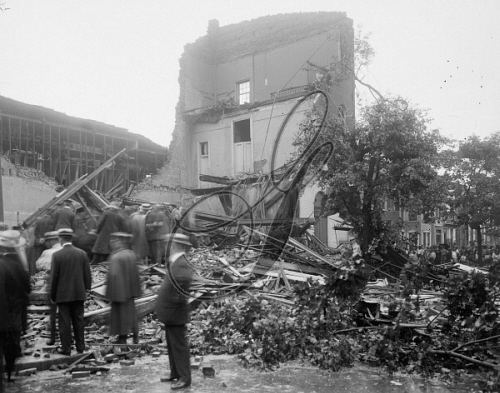 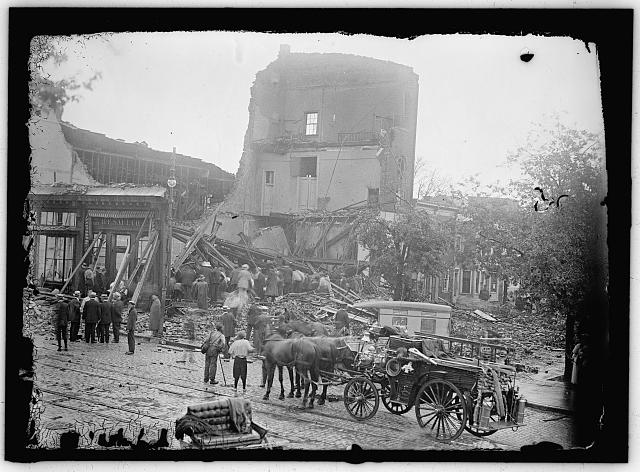 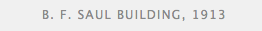 WASHINGTON D.C., 1913.  Storm damage at 7th Street and L Street NW in Washington D.C.
Photograph, 30 July 1913
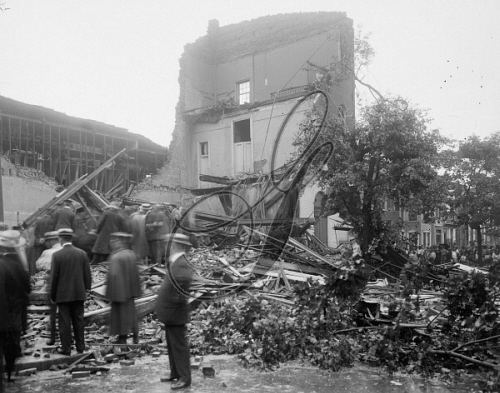 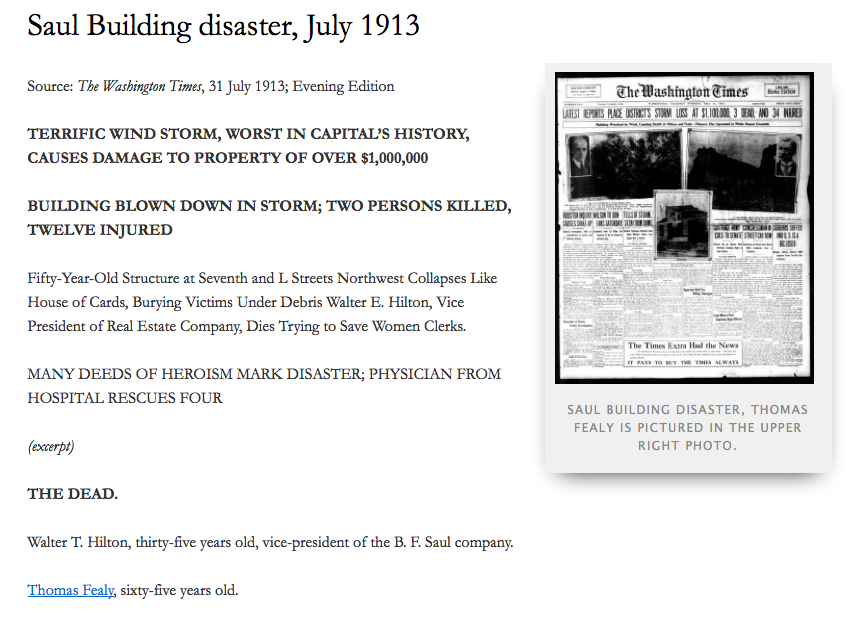